Small Animal Management
Objective
I will learn 
ways to train and create behavior management
Housing, boarding, and transporting options
Breeding options
Feeding and nurturing options
Management of health conditions
How to match animal type/breed and owner lifestyle 
Including living conditions, geographic location, and number and age of family members
Training methods
What small animals can be trained?
All of them
Positive reinforcement 
Negative reinforcement
Positive reinforcement
Praise and/or treats to reward your animal for doing something you want him or her to do. 
One of the most powerful tools for shaping or changing your dog’s behavior
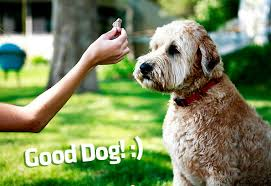 Negative Reinforcement
Occurs when a certain stimulus is removed after a particular behavior is exhibited. 
Not punishment
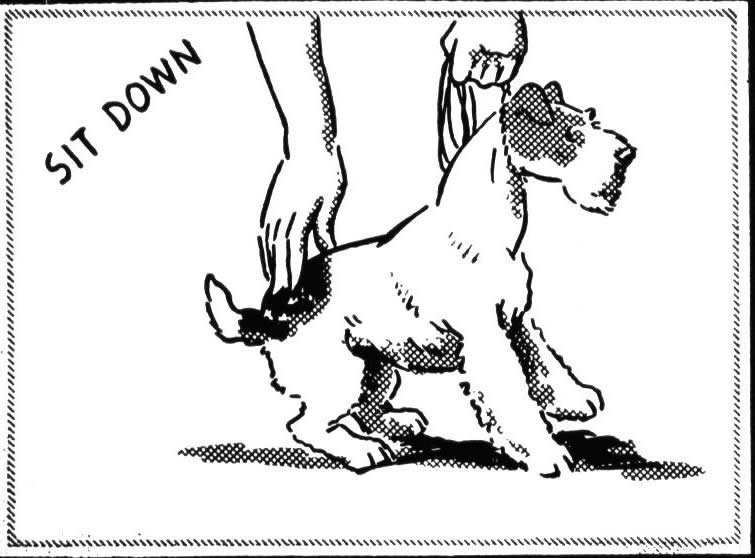 Punishment
Adding something aversive in order to decrease a behavior 
Ex. Getting a spanking
Training commands
Sit, Down, Stay
Stop Jumping
House training
Biting
Tricks
Roll over, play dead, and beg
Housing
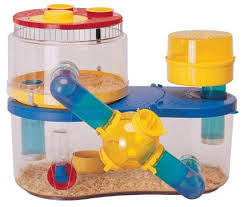 Different animals have different needs
Rabbits outdoor cages
Mice indoor cages 
Hamsters indoor cages
Dogs?
Cats?
Snakes?
Birds?
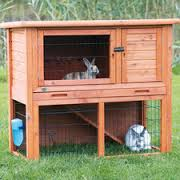 Boarding
http://waggingtailresort.com/resortactivities.html
Pay to have pet kept
Most of the time they can supply food.
They play with your pet
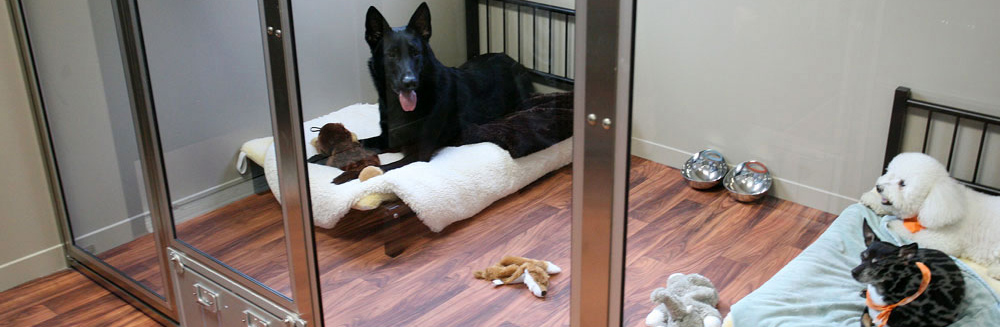 Transporting
Can transport in your personal vehicle, plane, train, boat.
Planes have certain things you have to do.
Only fly a pet if  absolutely necessary
Amtak doesn’t accept pets
Only a few ships
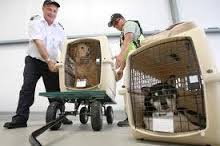 Breeding
In-breeding
Line-breeding
Out-crossing
Out-breeding
AI
Natural
Inbreeding
Mating of two animals that are closely related to each other
Siblings or cousins 
Many breeds of pedigree dogs would not exist today
Increased likely hood of undesirable traits being inherited
Increased chances of recessive mutations occurring
Line Breeding
Mating of animals that have many common ancestors or mating to a slightly removed relative
More consistent offspring
Out crossing
Mating of two animals that are the products of line breeding of two distinctly separate lines
Used to bring traits into to line
Out breeding
Mating of two animals who not only are of the products of two distinctly separate lines, but on top are not the products of line breeding.
Breed from parents not closely related
AI breeding
Increase quality of a breed by over coming limitations of both time and space.
Feeding and nurturing
We will cover in depth later
Management of health conditions
Different pets require different management
Matching a pet to you
http://www.animalplanet.com/pets/pet-picker-quiz/
Can you commit?
Time to walk your dog? exercise your cat?
Will your pet fit your lifestyle?
Don’t choose on how popular or cute it is
Make your home pet friendly
Choose an age and breed appropriate food 
Be prepared for an adjustment period
Train your pet
Cont.
Select appropriate pet treats and toys 
Consider spaying and neutering
Outfit your pet with proper ID